Figure 2.  Mean spontaneous firing rates of cells recorded in SG layers and layer IV of the D2 column in NOR (upper) ...
Cereb Cortex, Volume 12, Issue 12, December 2002, Pages 1269–1279, https://doi.org/10.1093/cercor/12.12.1269
The content of this slide may be subject to copyright: please see the slide notes for details.
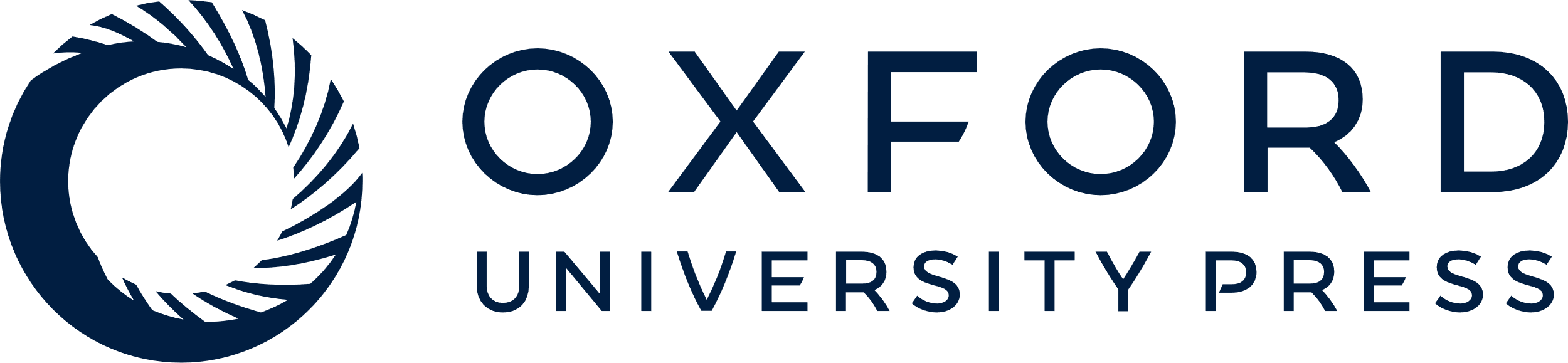 [Speaker Notes: Figure 2.   Mean spontaneous firing rates of cells recorded in SG layers and layer IV of the D2 column in NOR (upper) and Tg8 mice (lower). Findings are compared for controls, 3 days and 20 days of WP experience (D2 and D3 whiskers paired). Firing rates were measured in the absence of whisker stimulation. Error bars are standard errors of the mean (SEM). Significance values: *P < 0.05, **P < 0.01, ***P < 0.005 and ****P < 0.0005, where values are for comparisons with controls for same-name whiskers using the Mann–Whitney U-test (MWU); n.s., no significant difference.


Unless provided in the caption above, the following copyright applies to the content of this slide: © Oxford University Press]